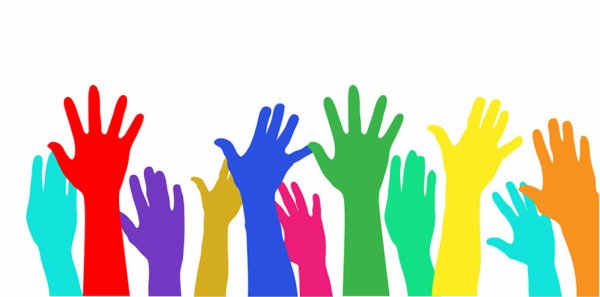 Projet  e.TwinningClasse de 1ère BAC GA
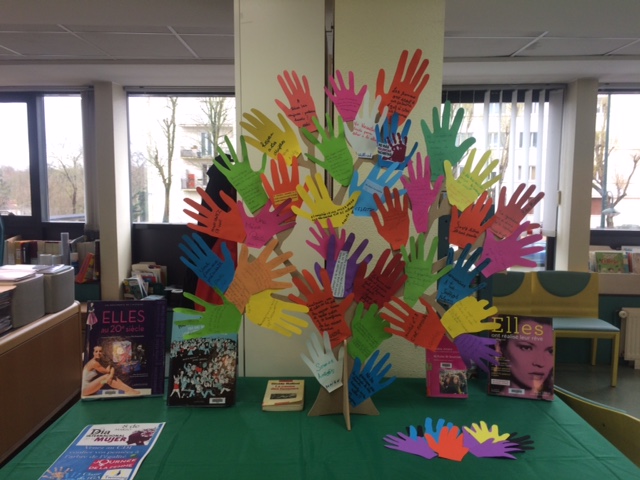 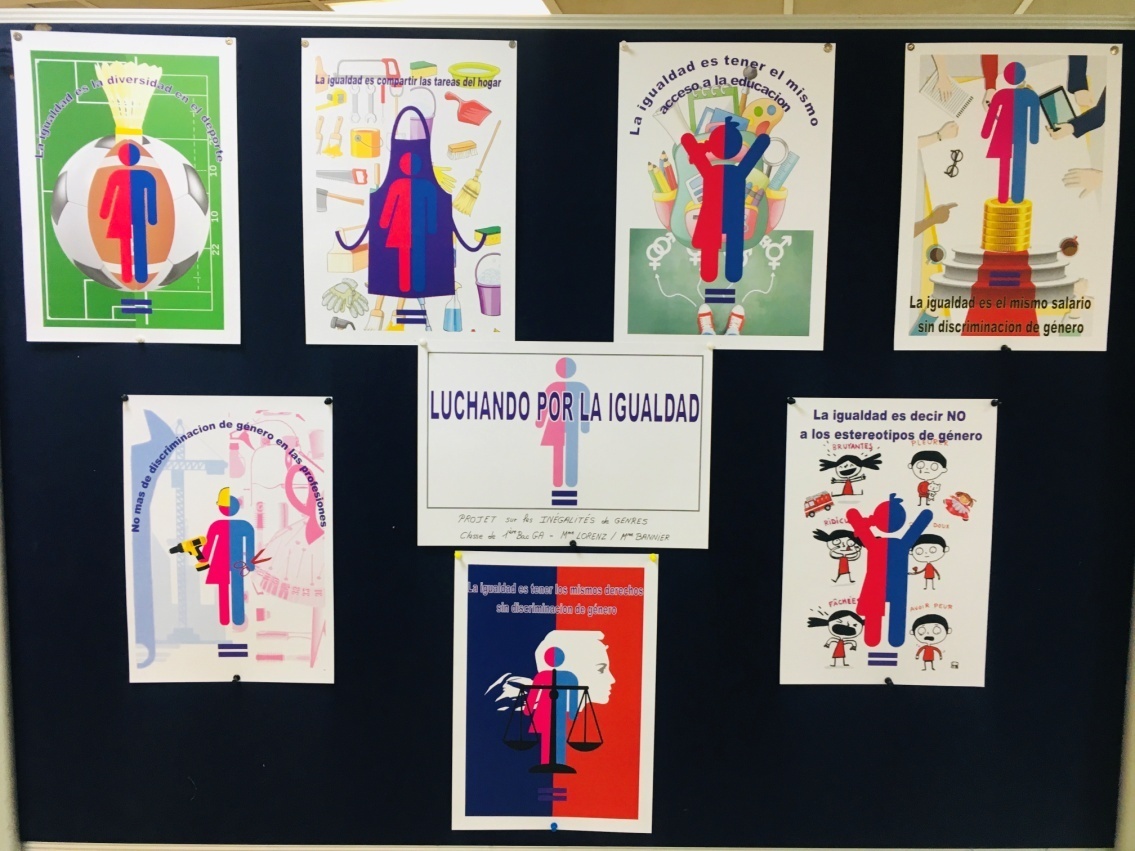 Projet encadré par Mme LORENZ (Espagnol) et Mme BANNIER (Arts Appliqués)
LUTTER POUR L’EGALITE
«  LUCHANDO POR LA IGUALIDAD »
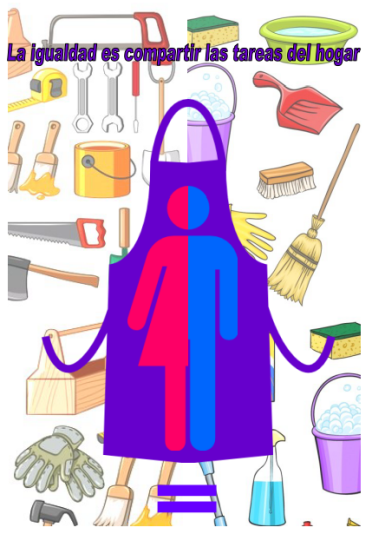 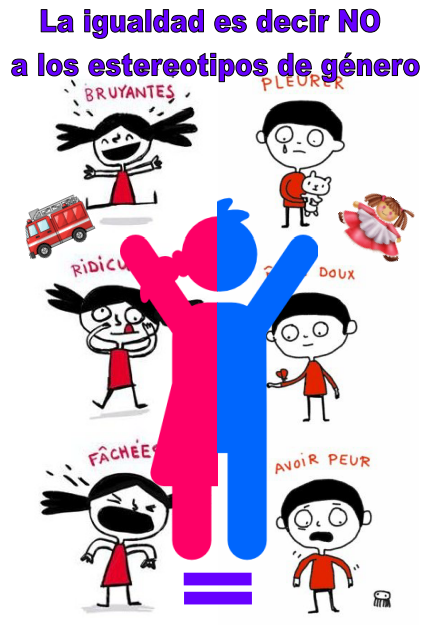 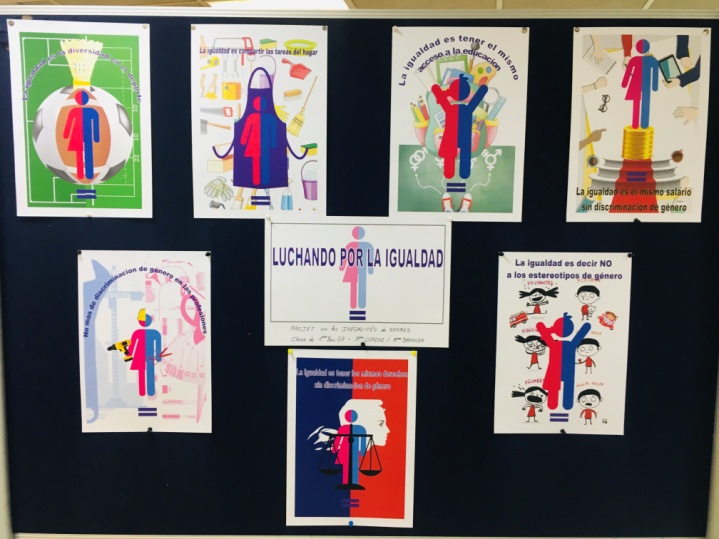 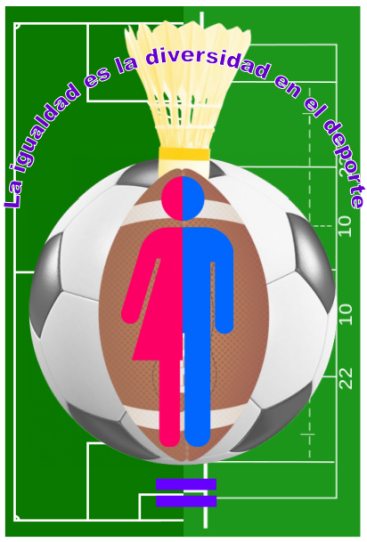 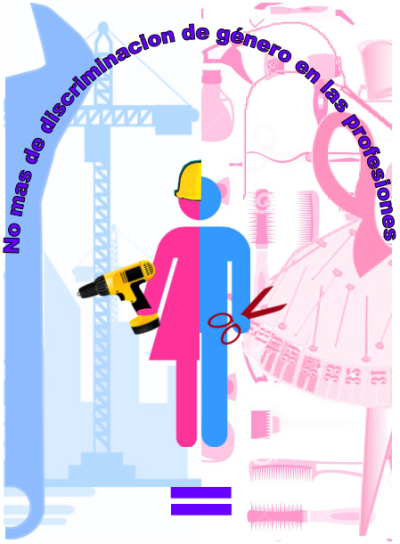 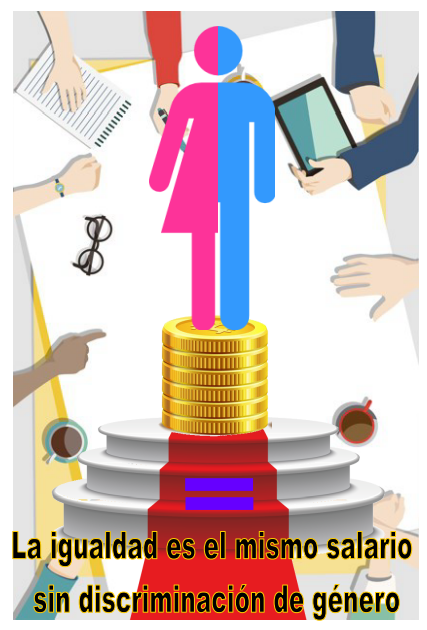 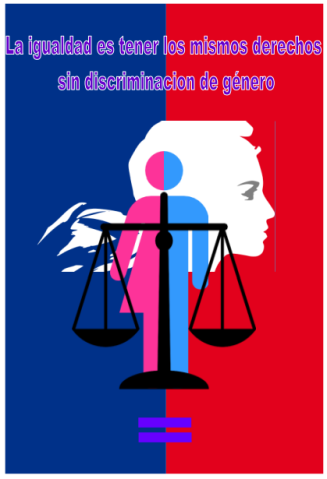 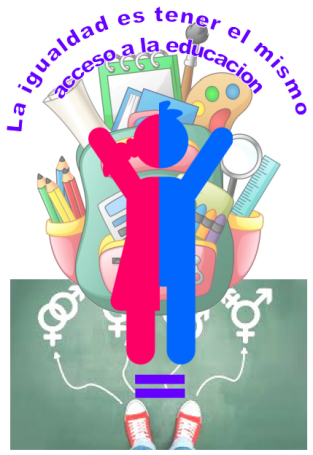 FEMME = HOMME
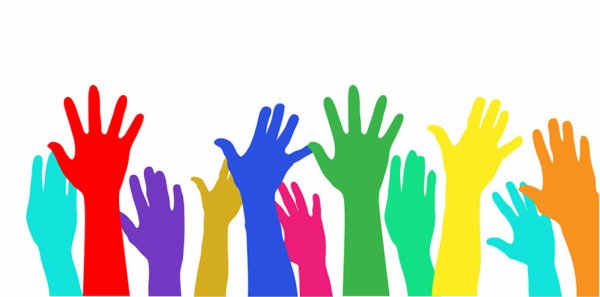 L’arbre à messagesEGALITE HOMMES /FEMMES
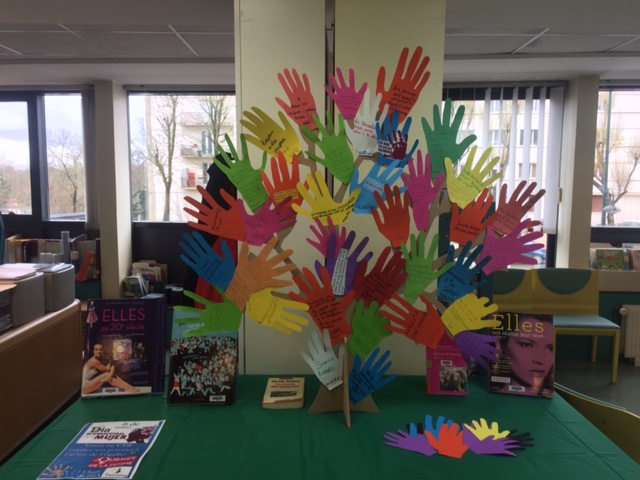 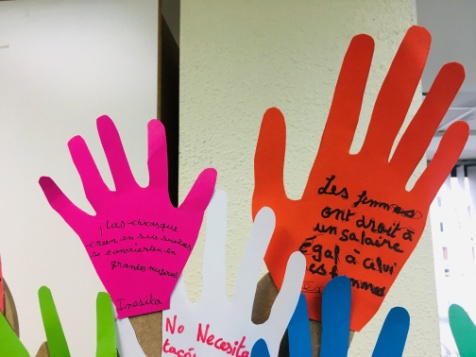 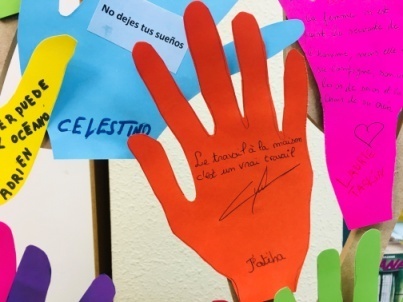 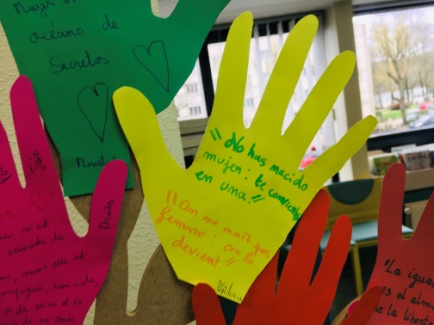 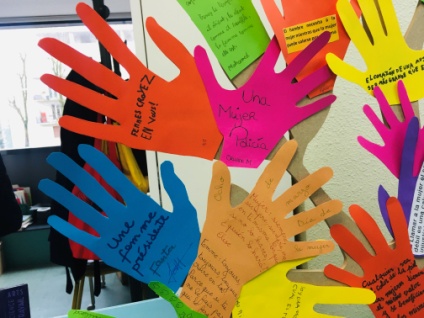 JOURNEE DES DROITS DE LA FEMME - 8 MARS 2020
Venez au CDI écrire un message !